MgB2 Thin Films for SRF Cavities
Xiaoxing Xi

Department of Physics 
Temple University, Philadelphia, PA
Contributors
Teng Tan, Alex Krick, Narendra Acharya, Evan Johnson, Chenggang Zhuang, Ke Chen

Collaborators
Enzo Palmieri Group (INFN), Tsuyoshi Tajima and Leonardo Civale Groups (LANL), Charlie Reese Group (JLab), Michael Kelley Group (WM)
July 18, 2012
5th Workshop on Thin Film SRF 
JLab, Newport News, VA
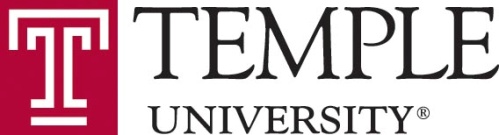 Supported by DOE/HEP
Looking Beyond Nb
Nb has the highest Tc for a pure metal and the highest lower magnetic field Hc1
 Nb cavities performance have reached close to its theoretical limit (Hc = 200 mT, Hc1 = 170 mT)










 For  further improved cavity RF performance, new superconductor needed
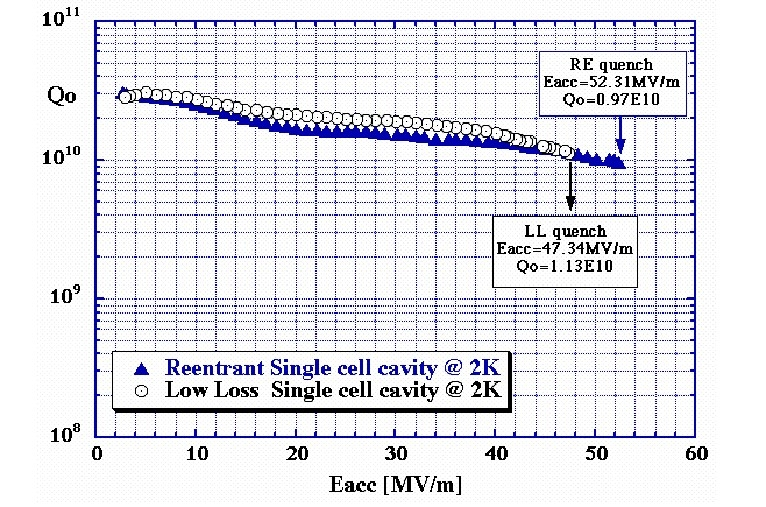 KEK&Cornell
MgB2: Potential Low RF loss and High Gradient
RF surface resistance depends on energy gap and residual resistivity. Larger gap and lower resistivity indicate potential low RF loss than in Nb.
 Field gradient is ultimately limited by thermodynamic critical field. For MgB2, Bc(0) could be as high as 800 mT, vs. 200 mT for Nb.
 Lower critical field Bc1(0) may be important.
Epitaxial MgB2 Films by HPCVD
Lower Residual Resistivity
Larger Energy Gap
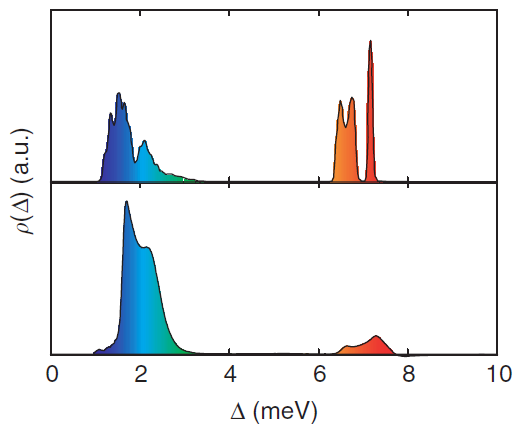 Theory (Choi et al.)
Tunneling spectroscopy
Xi et al, Physica C 456, 22 (2007)
Chen et al, Nature Commun. 3:619 | DOI: 10.1038/ncomms1626
Experimental Measurement of Hc of MgB2
Single Crystal, Magnetization
Powder, Specific Heat
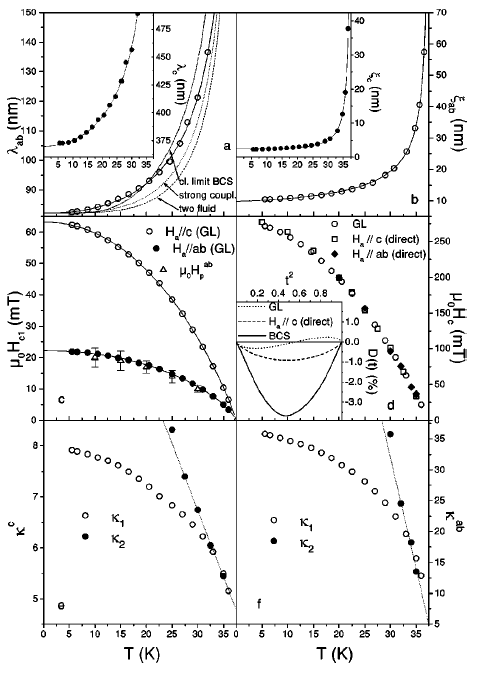 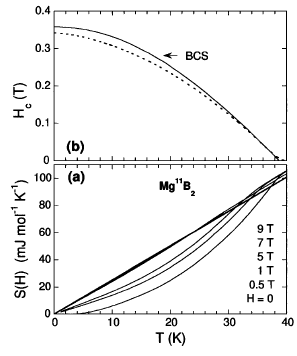 Bouquet et al, PRL 87, 047001 (2001)
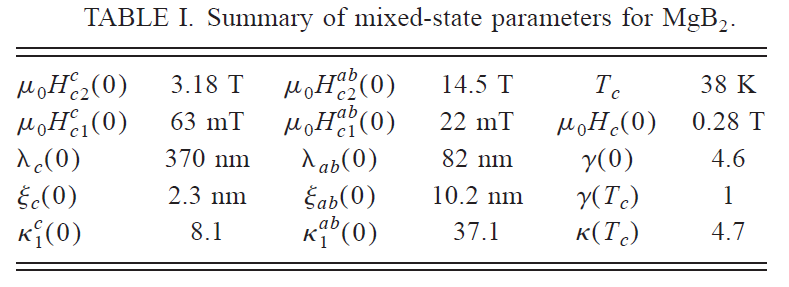 Zehetmayer et al, PRB 66, 052505 (2002)
Enhancing Bc1 by Multilayering
When vortices enter the superconductor, their motion driven by the RF field  can contribution to RF loss.

 When film thickness d < λ, Bc1 is larger than the bulk Bc1


      Bc1 = (2f0/πd2)[ln(d/ξ)]

 Vortex entrance field an be enhanced by coating a superconducting cavity with several thin film superconductors with d < λ.
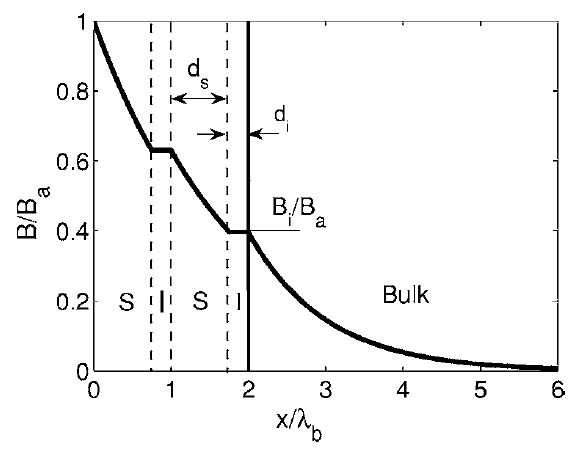 Gurevich, APL 88, 012511 (2006)
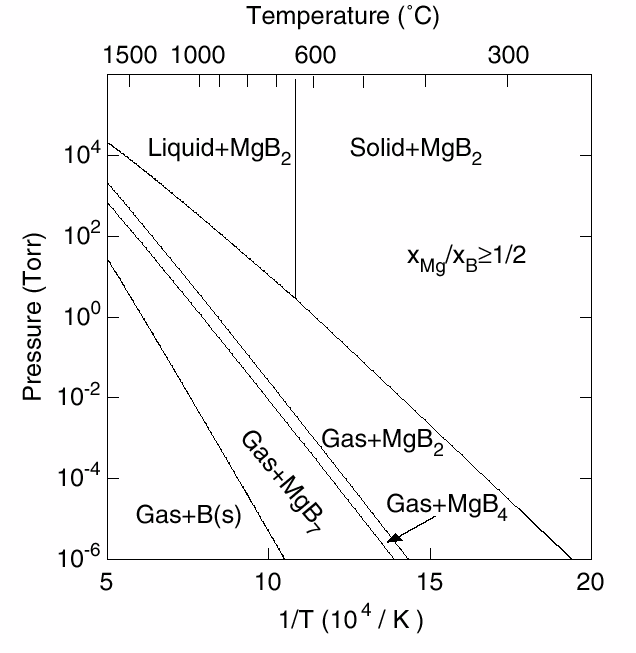 Keys to Growth of MgB2 Films
Keep a high Mg pressure for phase stability
For example, at 600°C Mg vapor pressure of 0.9 mTorr or Mg flux of 500 Å/s is needed

 No need for composition control，as long as the Mg:B ratio is above 1:2.

 Keep oxygen away: Mg reacts strongly with oxygen - forms MgO, reduces Mg vapor pressure. 

 Avoid carbon: Carbon doping reduces Tc and increases resistivity
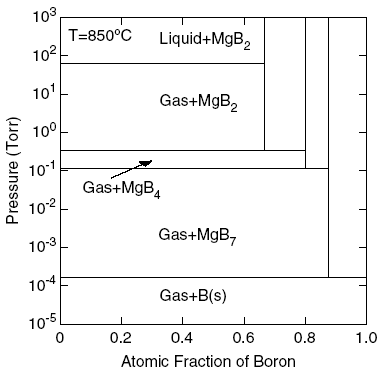 Liu et al., APL 78, 3678 (2001)
Schematic View
get rid of oxygen
prevent oxidation
make high Mg
pressure possible
H2 (~100 Torr)
B2H6 (~ 5 - 250 sccm)
pure source of B
B supply (B2H6 flow rate) controls growth rate
generate high 
Mg pressure: required by thermodynamics
Mg
Substrate
550–760 °C
Pure source of Mg
high enough T
for epitaxy
Susceptor
Hybrid Physical-Chemical Vapor Deposition
“Magnesium Diboride Thin Films for Superconducting RF Cavities”
Supported by DOE HEP, “Fundamental Research in Superconducting RF Cavity Design” Program

 Project period: 6-15-10 to 6-14-13 

 Project objective: Develop HPCVD technology for MgB2 SRF cavities

 Research activities:
 Study of MgB2 film properties related to the RF cavity application 
 Coating single-cell RF cavities with MgB2 film 

 Film research:
 Deposit large-area (2" - 4" diameter) films using both in situ HPCVD and two-step annealing process
 Deposit on sapphire and metal substrates, such as Nb, Mo, and Cu 
 Effects of smoothness, thermal expansion mismatch, hydrogen, film stability, two-gap nature of MgB2, and multilayer structure on RF properties

 Coating cavity:
 Both in situ HPCVD and two-step annealing process 
 First step: 6 GHz cavity from INFN
 Next step: larger cavities
Scaling up HPCVD for Large Area Films
Penn State
Temple University
B2H6
B2H6
Mg
Mg
550–760°C
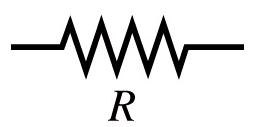 Inductive heater
 Successful
 5mm x 5mm
Resistive heater
 Designed for 2" dia.
Resistive
Heater
Susceptor
HPCVD Reactors at Temple University
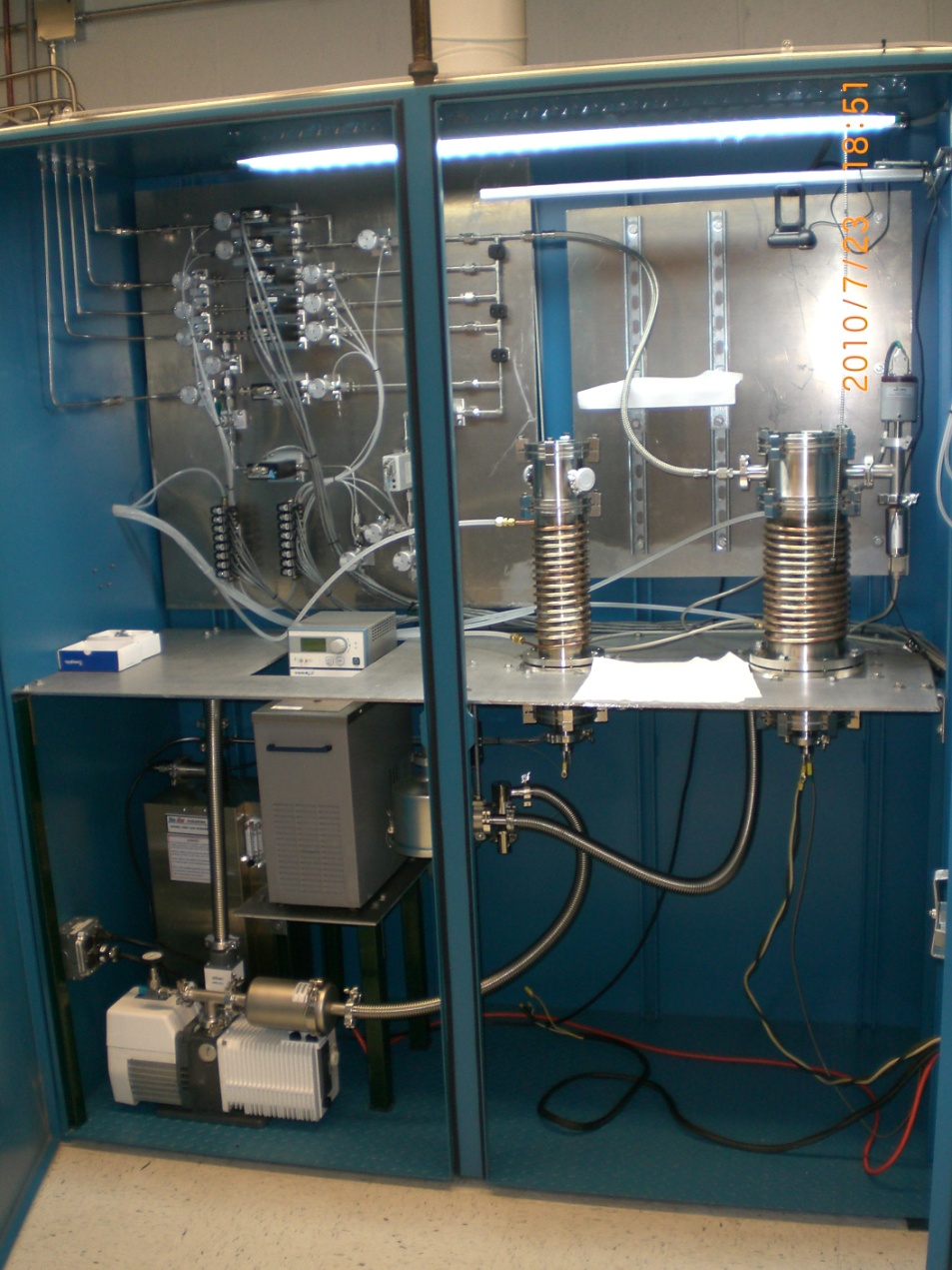 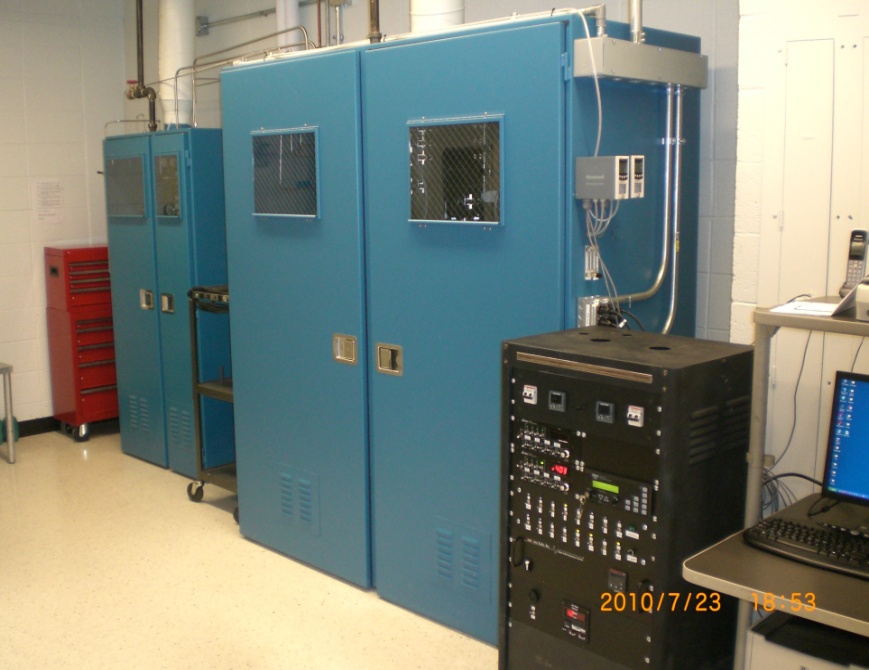 Two HPCVD reactors with resistive heaters
 Smaller reactor for 15mm x 15mm films
 Larger reactor for 2” diameter films
2” MgB2 Films Grown by HPCVD
200 nm 2’’ MgB2 film on sapphire
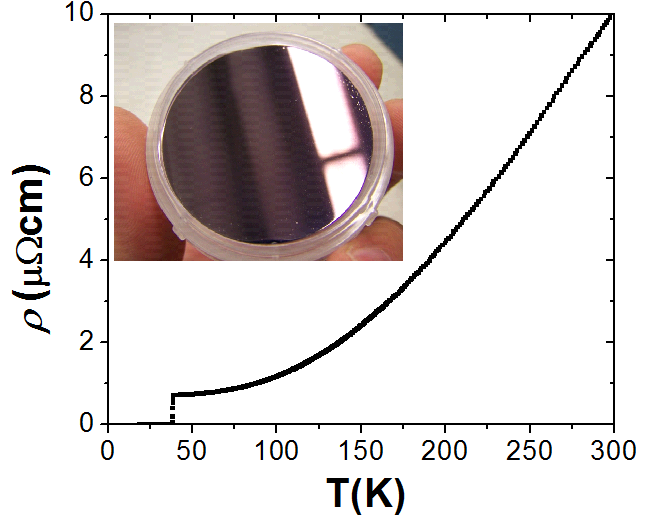 AFM image of film surface
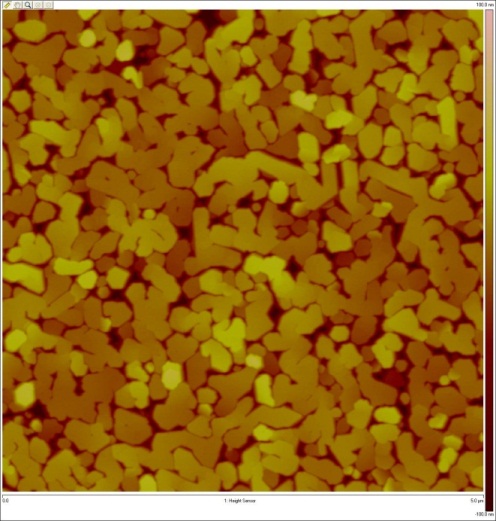 2” MgB2 Films: Uniformity of Tc and RRR
Clean 2” MgB2 Films: Low Hc2
Clean 2” MgB2 Films: High Jc, Low Pinning
Surface Impedance Compared to Nb
7.4 GHz, measured at JLab
Xiao et al., Supercond. Sci. Technol. 25, 095006 (2012)
◆0926A ●0926D Surface resistance vs temperature of MgB2 on sapphire substrate. 
▇ Surface resistance vs temperature of BCPed large grain Nb sample. 
--- Theoretical value with 1.54 μΩ residual resistance. 
— BCS resistance with D/kTc = 1.842±0.002, London penetration depth = 36.1±0.1 nm, coherence length = 51.3±0.5 nm, mean free path = 256±5 nm.
Vortex Penetration Field Measurement at LANL
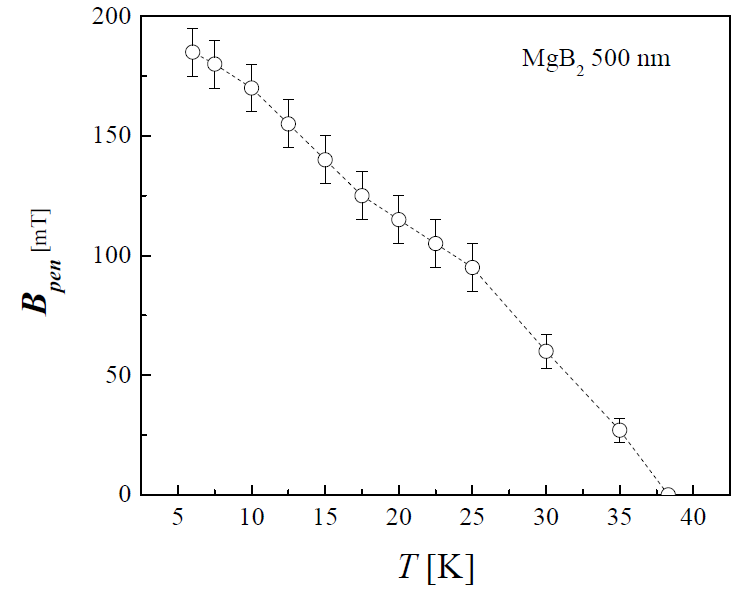 Departure of magnetization from the Meissner slope indicates vortex entry.
 Higher than Nb. Much higher than reported value of 23 mT.
 Surface barrier may be responsible.
MgB2-MgO Multilayer Films
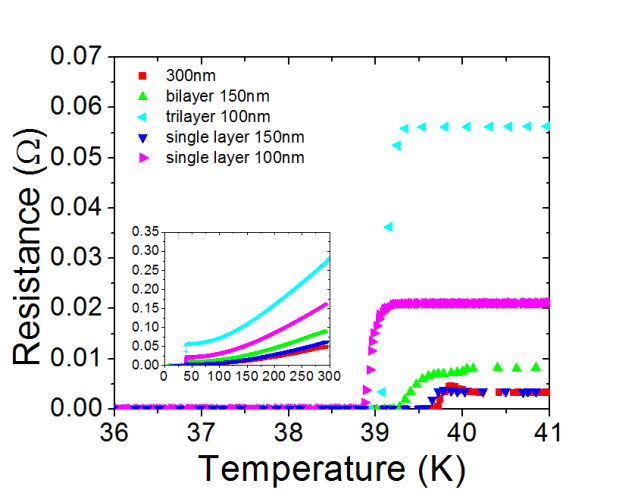 MgB2
MgO
MgB2
MgO
MgB2
Sapphire
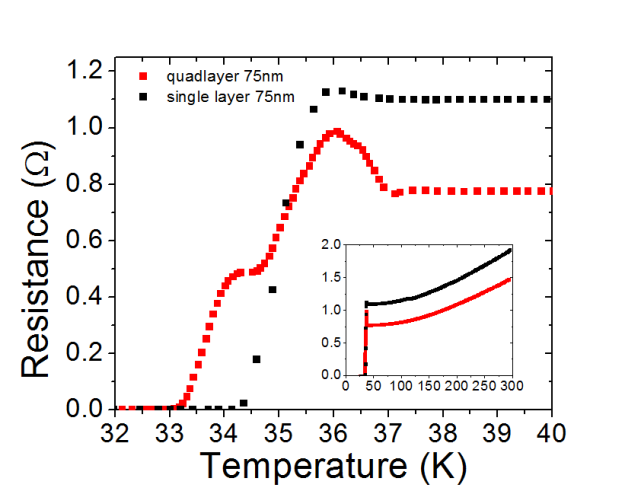 Alternating MgB2-insulator structures have been fabricated on sapphire substrate:
 40 nm MgO as insulating layer, sputtered.
 MgB2 deposited by HPCVD ex situ. 150, 100, and 75 nm in thickness.

Tc near 40 K for 100 and 150 nm films. Lower for 75 nm film.
[Speaker Notes: In fabricating multilayer films. We use sputtered MgO as our insulator material. The MgO insulating layer is deposited using an MgO target and sputtered with 200W RF power for 30min. Then the film will be transferred back to the HPCVD chamber to deposit a layer of MgB2 on top of it. Comparing with bottom film, the film grown on top of the MgO showed decreased Tc and RRR. The Tc 38.4 K is close to the film on single crystal MgO substrate. 3 layers of mgb2 have been successfully fabricated with MgO between each 2 films.]
Properties of MgB2-MgO Multilayer Films
Top film has higher resistivity and lower Tc compared to bottom film.
The MgB2-MgO multilayer films are c-axis oriented.
Determining Vortex Entrance Field: M vs H
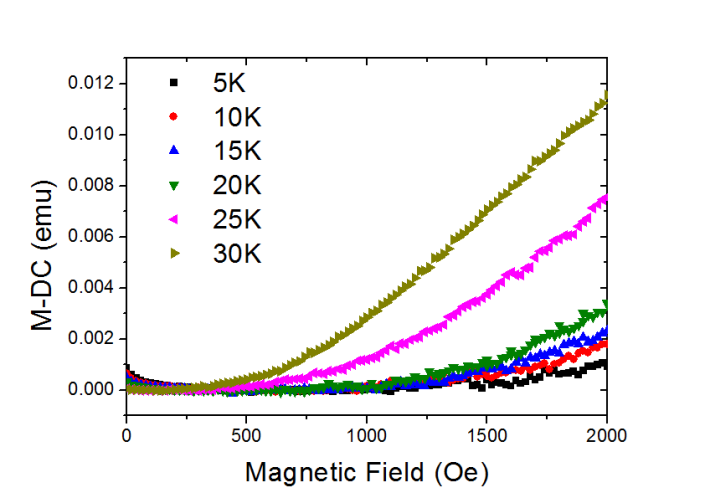 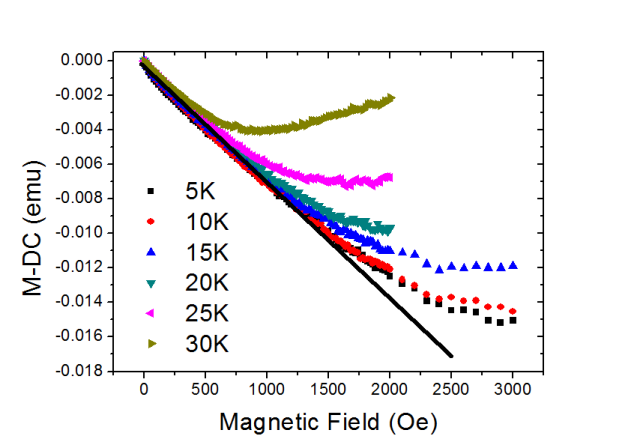 ∆
Vortex entry indicated by the deviation of M from linear M-H dependence.
 Results from measurement of trapped vortices via residual M consistent with the ∆M method.
[Speaker Notes: In fabricating multilayer films. We use sputtered MgO as our insulator material. The MgO insulating layer is deposited using an MgO target and sputtered with 200W RF power for 30min. Then the film will be transferred back to the HPCVD chamber to deposit a layer of MgB2 on top of it. Comparing with bottom film, the film grown on top of the MgO showed decreased Tc and RRR. The Tc 38.4 K is close to the film on single crystal MgO substrate. 3 layers of mgb2 have been successfully fabricated with MgO between each 2 films.]
Enhancement of Vortex Entrance Field
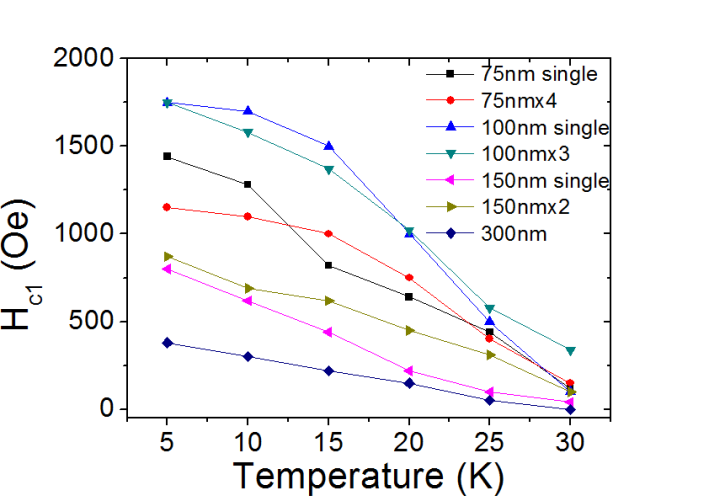 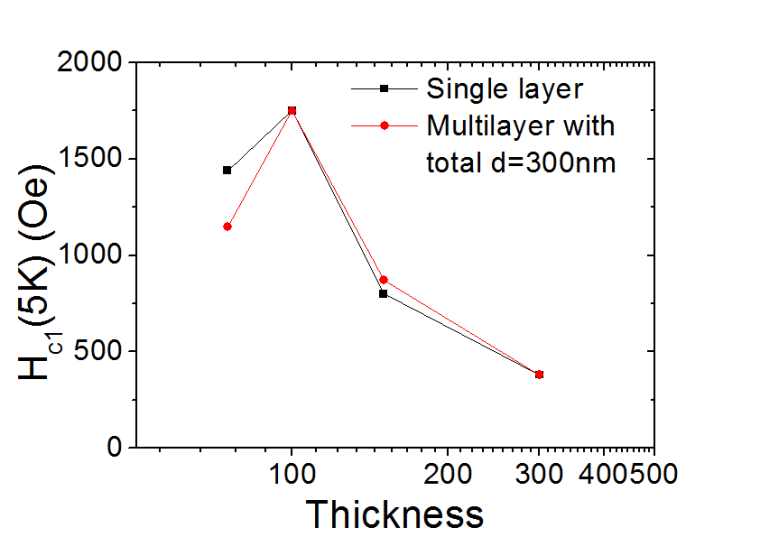 Multilayer films with thin MgB2 layers show higher Hc1 than the 300 nm film even though the total thickness are the same. 
 Multilayer films show the same Hc1 as single-layer thin films of the same layer thickness.
 Top and bottom layers show the same Hc1.
 Lower Hc1 in the 70 nm-thick thin film and multilayer is due to lower Tc.
[Speaker Notes: In fabricating multilayer films. We use sputtered MgO as our insulator material. The MgO insulating layer is deposited using an MgO target and sputtered with 200W RF power for 30min. Then the film will be transferred back to the HPCVD chamber to deposit a layer of MgB2 on top of it. Comparing with bottom film, the film grown on top of the MgO showed decreased Tc and RRR. The Tc 38.4 K is close to the film on single crystal MgO substrate. 3 layers of mgb2 have been successfully fabricated with MgO between each 2 films.]
Multilayer-Coated MgB2 SRF Configuration
Multilayer coated SRF cavity:
 Field inside of the cavity, thus only one side of the coating.
 Thick MgB2 layer to shield field from the metal substrate. Higher Hc can lead to ultimate higher breakdown field.
 Multilayer with thin MgB2 layers to enhance Hc1.
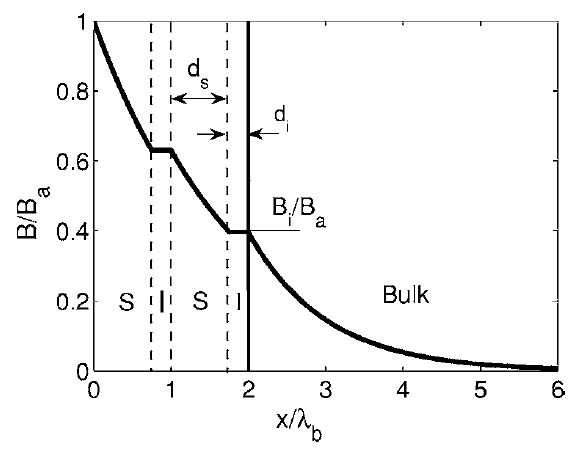 metal substrate
MgB2
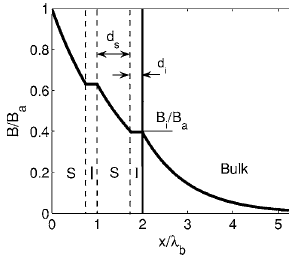 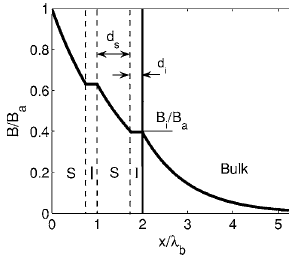 Testing structure:
 Field on both sides of the multilayer structure.
 Multilayers need to be at both top and bottom of the structure to demonstrate their benefits.
MgB2
What is the Penetration Depth of MgB2 Films?
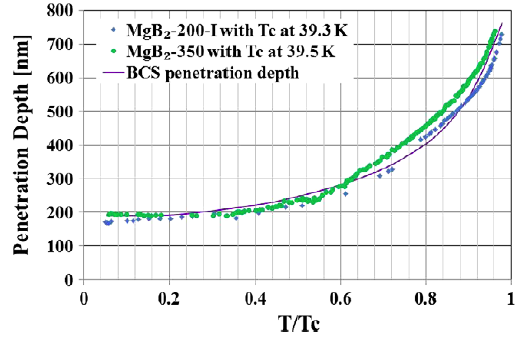 The enhancement of Hc1 by multilayer films indicates that the penetration depth of MgB2 films is longer than the film thickness.

 The Hc1 values from 40 nm to 180 nm have been reported for our MgB2 films.

 Estimate from theory: λπ(0) = 33.6 nm, λσ(0) ~ 47.8 nm [Moshchalkov et al. PRL 102, 117001 (2009), based on Mazin et al., PRL 89, 107002 (2002)]

 What is the Hc1 value for our MgB2 films?
Xiao et al., Supercond. Sci. Technol. 25, 095006 (2012)
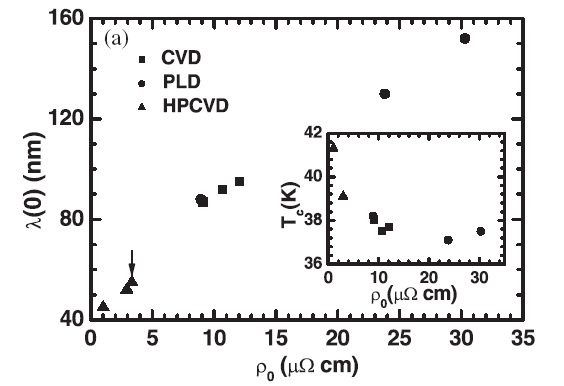 Jin et al, SC Sci. Tech. 18, L1 (2005)
[Speaker Notes: In fabricating multilayer films. We use sputtered MgO as our insulator material. The MgO insulating layer is deposited using an MgO target and sputtered with 200W RF power for 30min. Then the film will be transferred back to the HPCVD chamber to deposit a layer of MgB2 on top of it. Comparing with bottom film, the film grown on top of the MgO showed decreased Tc and RRR. The Tc 38.4 K is close to the film on single crystal MgO substrate. 3 layers of mgb2 have been successfully fabricated with MgO between each 2 films.]
Measuring λ Using Josephson Junctions
Magnetic field modulation of junction critical current. The period of the Fraunhofer patter depends on the penetration depth:
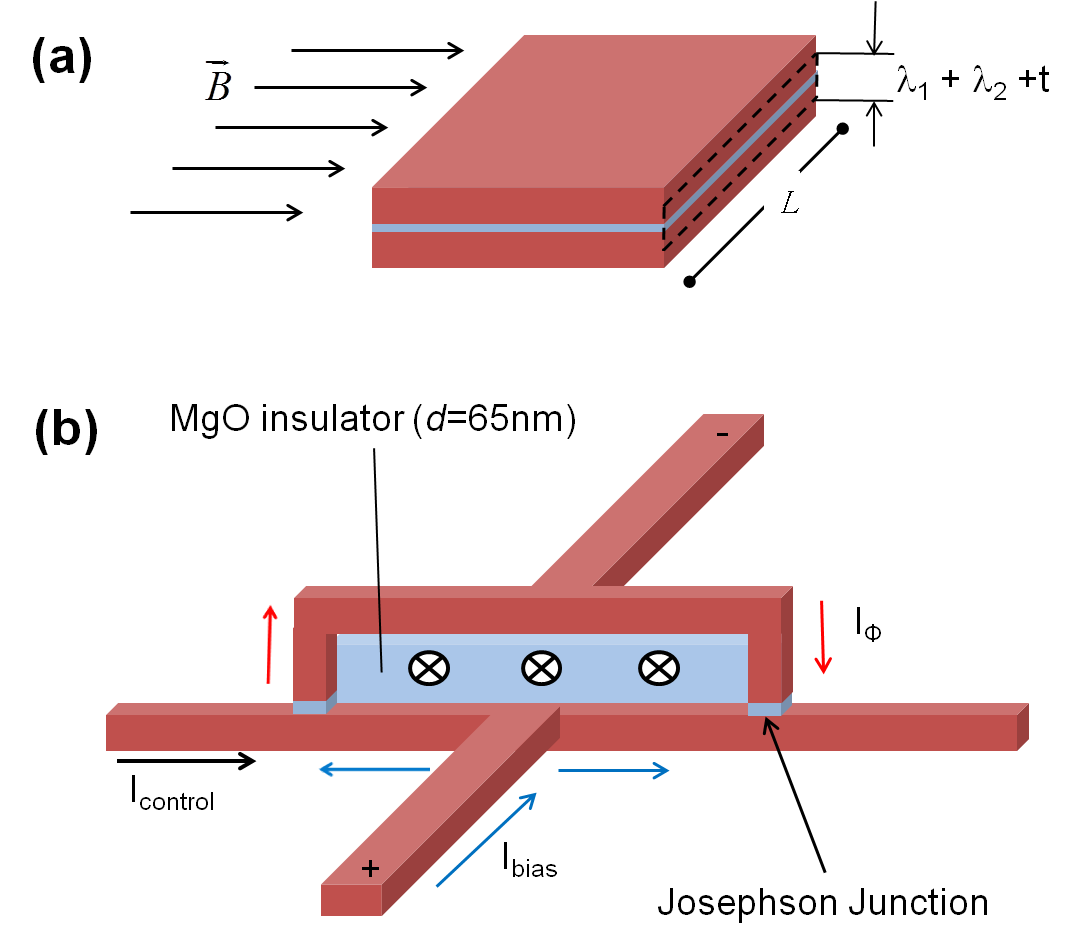 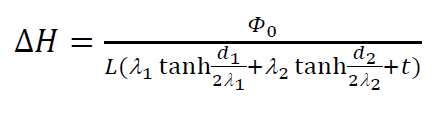 (b) Inductance of the microstrip in the SQUID loop. The period of control current modulation of the SQUID voltage is one fluxon through the SQUID loop, related to the Inductance of the microstrip:
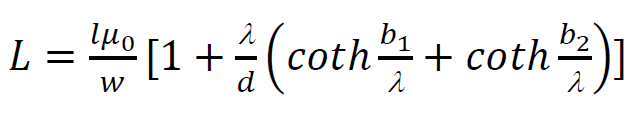 Measurement of λ Using Josephson Junctions
Magnetic field modulation of junction critical current. 

		Range: λ = 37-58 nm
		Most results: λ = 40-45 nm
(b) Inductance of the microstrip in the SQUID loop. 

		λ = 40 nm
Choice of Cavity Materials
Molybdenum has relatively high thermal conductivity, similar thermal expansion coefficient to MgB2, and does not react with MgB2.
Polycrystalline MgB2 Films on Metal Substrates
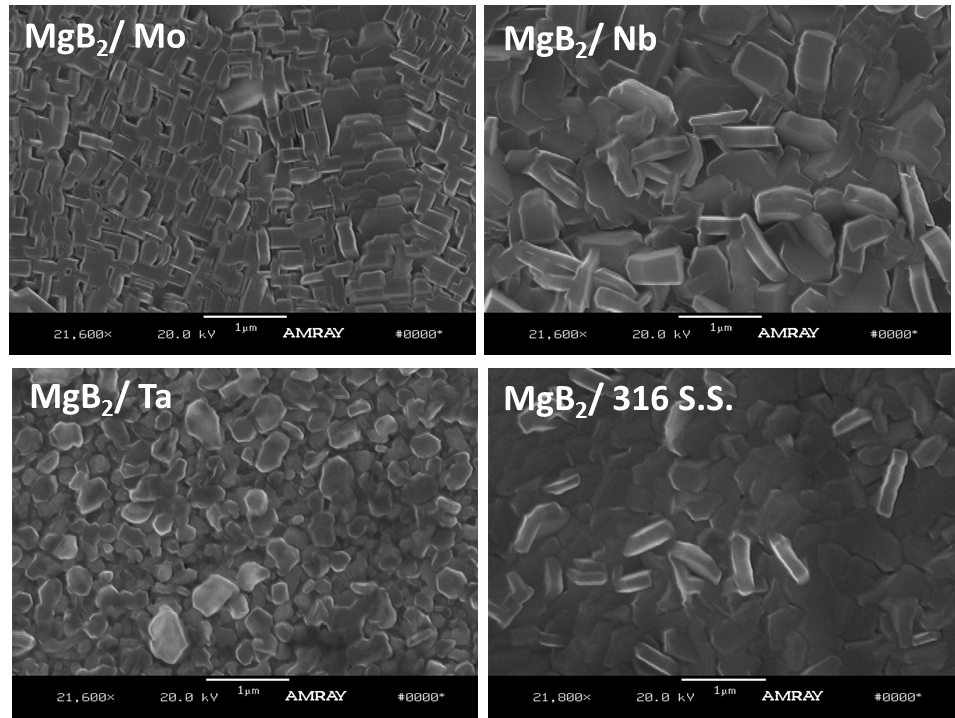 MgB2 on Metal: Tc Measured by Mutual Inductance
Clean MgB2 on Metal: Low Hc2
Clean MgB2 on Metal: High Jc, Low Pinning
In Situ Coating of 6 GHz Nb Cavity
B2H6
6 GHz Nb cavity provided by Enzo Palmieri, INFN. Characterization capability exists at INFN.
 Small size: Can be coated using existing equipment in the lab; Low cost for optimization; First step towards coating of larger cavities.
 Setup design near finish
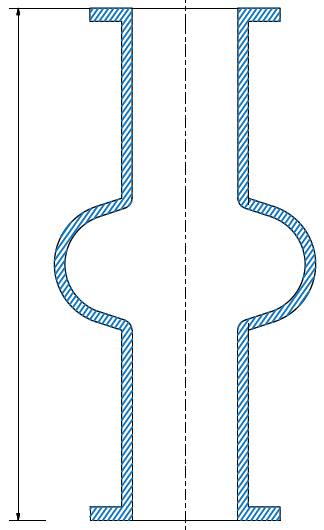 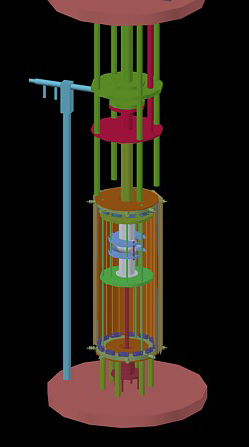 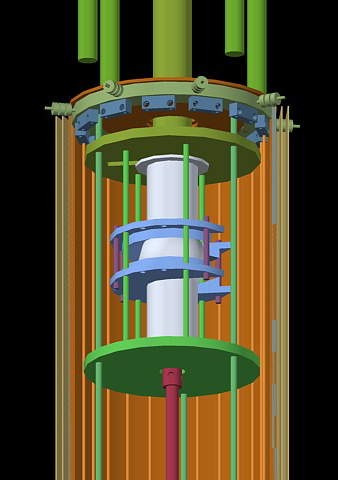 4"
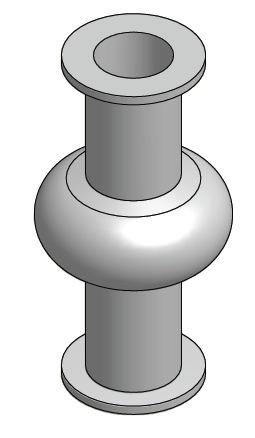 Mg
Cavity Coating System Under Testing
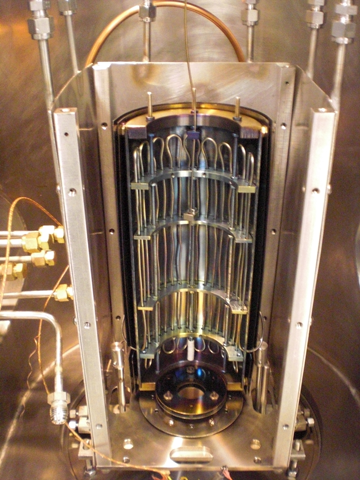 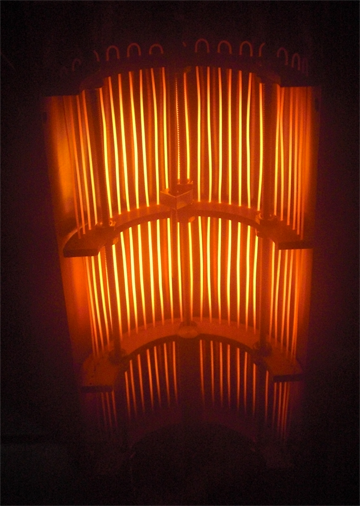 Back half of the cavity heater
Test Film on Sapphire Substrate
Sample mounted on a SS tube with small opening.
 Deposition temperature: Clamshell heater 800C; Mg heater 650C
 50 sccm diborane for 5min.
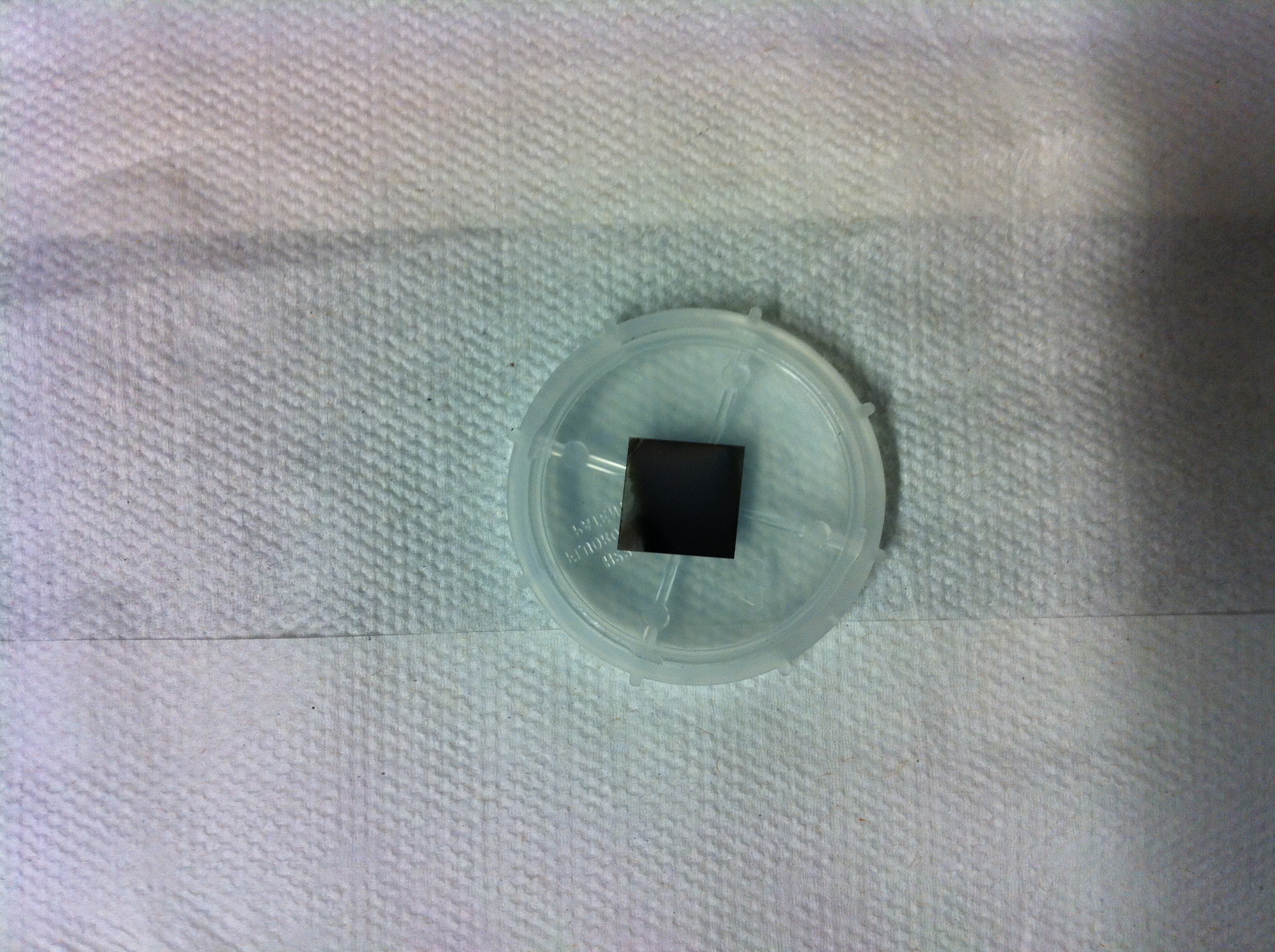 Summary
Clean MgB2  thin films have promising properties for SRF application: 
 low resistivity (<0.1 mWcm) and high Tc promise low BCS surface resistance
 High Hc: possibly as high as ~ 820 mT
 Low Hc1: multilayer necessary
 Two gap effects need to be investigated.

 MgB2 thin film research for SRF application: 
 Clean 2" MgB2 films with good properties successfully deposited
 RF measurements show promising results
 Films on metal show good properties
 Multilayer enhances Hc1
 The value of the penetration depth of MgB2 remains unresolved: 40 nm or 180 nm?

 MgB2 coating of SRF cavity: 
 Coating of 6 GHz cavity by in situ processes investigated
 After many modifications, MgB2 test films with good properties have been produced.